Gradient Clock Synchronization
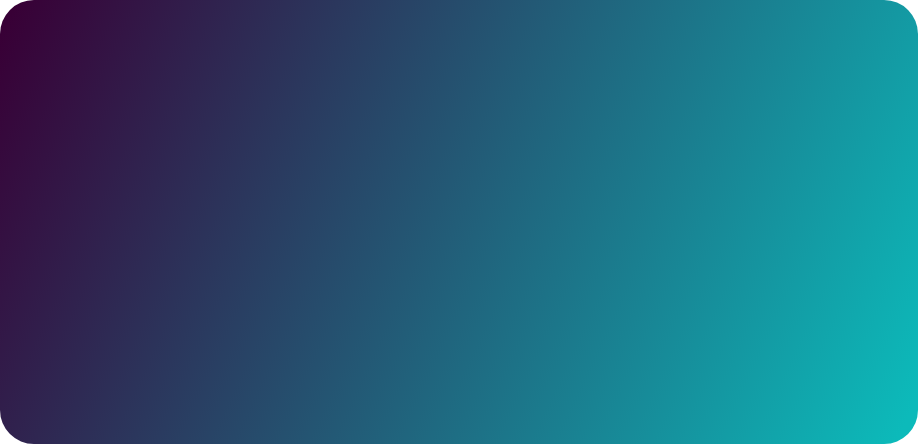 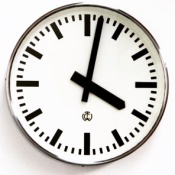 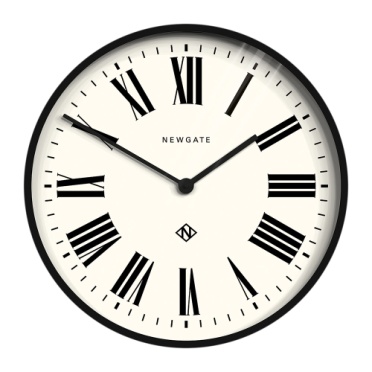 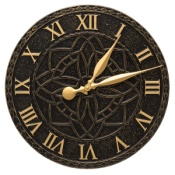 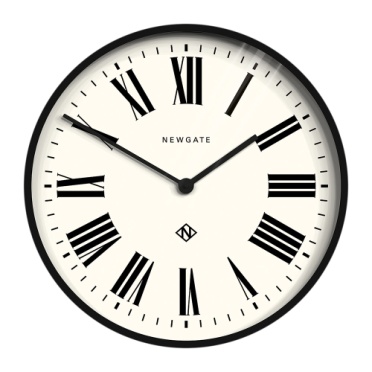 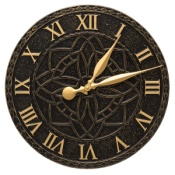 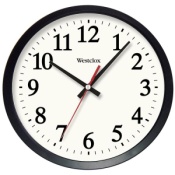 max{v,w}ϵE|Lv-Lw| << maxv,wϵV|Lv-Lw|
Today: Lower Bound on Local Skew
Theorem
Suppose

	dH/dt ≤ dL/dt ≤ (1+μ)dH/dt

and (θ-1)d ≤ u/8, then the local skew is

	Ω(u logσ D),

where
	 σ = μ/(θ-1).
Recall: We Can “Hide” HW Clock Skew...
8
7
9
10
11
v
Hv
w
8
7
9
10
11
Hw
Hv
8
7
9
10
11
Hw
v
We can do this on each edge of a shortest path!
=> u dist(v,w)/2 HW clock skew between v and w
w
8
7
9
10
11
Recall: We Can “Hide” HW Clock Skew...
8
7
9
10
11
v
Hv
w
8
7
9
10
11
Hw
Hv
8
7
9
10
11
Hw
v
This yields skew Ω(u dist(v,w)) between v and w:
Lvf(t) – Lwf(t) = Lvs(t + u dist(v,w)/2) – Lws(t)
                       ≥ Lvs(t) + u dist(v,w)/2 – Lws(t)
w
8
7
9
10
11
Recall: ...but at most u per edge!
8
7
9
10
11
v
Hv
w
8
7
9
10
11
Hw
Hv
8
7
9
10
11
Hw
v
Message delay known to be between d-u and d
=> (local) reception times in indistinguishable executions differ by at most u!
w
8
7
9
10
11
Racing Against Time
- in order to build up local skew ω(u), we need to “reveal” the skew and the algorithm can react
dist(v,w) = D
average skew: u/2
Racing Against Time
- in order to build up local skew ω(u), we need to “reveal” the skew and the algorithm can react
- but it cannot remove all of the skew at once
u dist(v,w)/(4μ)
time passes
dist(v,w) = D
average skew: u/2
dist(v,w) = D
average skew:* u/4
*assuming dH/dt = 1
Racing Against Time
- in order to build up local skew ω(u), we need to “reveal” the skew and the algorithm can react
- but it cannot remove all of the skew at once




							



=> can add up to Θ(u dist(v,w)/σ) HW skew
u dist(v,w)/(4μ)
time passes
dist(v,w) = D
average skew: u/2
dist(v,w) = D
average skew:* u/4
*assuming dH/dt = 1
Whack-a-Mole and Pigdeon Hole
- the algorithm has choices: it can locally reduce skew anywhere, but not everywhere
?
Whack-a-Mole and Pigdeon Hole
- the algorithm has choices: it can locally reduce skew anywhere, but not everywhere








=> if we subdivide the line into k segments, at least one still has average skew u/4
?
Why Subdivide?
...because we‘re on a clock: the rate at which we introduce HW skew is factor σ smaller than the rate of removal!

- note also: can only “hide” u/2 HW skew per hop
=> choose k so dist(v,w)/dist(v’,w’) ≈ σ
u/2
?
u/4
Why Subdivide?
...because we‘re on a clock: the rate at which we introduce HW skew is factor σ smaller than the rate of removal!

- note also: can only “hide” u/2 HW skew per hop
=> choose k so dist(v,w)/dist(v’,w’) ≈ σ
u/2
u/4
w’
v’
Why Subdivide?
...because we‘re on a clock: the rate at which we introduce HW skew is factor σ smaller than the rate of removal!

- note also: can only “hide” u/2 HW skew per hop
=> choose k so dist(v,w)/dist(v’,w’) ≈ σ





- dL/dt ≥ dH/dt => HW skew adds logical clock skew
+HW
skew
u/4 + u/2
u/2
?
u/4
w’
w’
v’
v’
Lower Bound on Local Skew
Theorem
Suppose

	dH/dt ≤ dL/dt ≤ (1+μ)dH/dt

and (θ-1)d ≤ u/8, then the local skew is

	Ω(u logσ D),

where
	 σ = μ/(θ-1).
Proving the Theorem
- build up u D/2 between nodes v and w in distance D
Proving the Theorem
- build up u D/2 between nodes v and w in distance D
- until dist(v,w) ≤ σ :
	- run algorithm for u dist(v,w)/(4μ) time
	=> average skew between v and w decreases by at
		 at most u/4
Proving the Theorem
- build up u D/2 between nodes v and w in distance D
- until dist(v,w) ≤ σ :
	- run algorithm for u dist(v,w)/(4μ) time
	=> average skew between v and w decreases by at
		 at most u/4
	- find v’ and w’ in distance dist(v,w)/σ with same 	average skew as between v and w
Proving the Theorem
- build up u D/2 between nodes v and w in distance D
- until dist(v,w) ≤ σ :
	- run algorithm for u dist(v,w)/(4μ) time
	=> average skew between v and w decreases by at
		 at most u/4
	- find v’ and w’ in distance dist(v,w)/σ with same 	average skew as between v and w
	- add average skew u/2 by inserting hardware skew 	(which translates to logical skew)
Proving the Theorem
- build up u D/2 between nodes v and w in distance D
- until dist(v,w) ≤ σ :
	- run algorithm for u dist(v,w)/(4μ) time
	=> average skew between v and w decreases by at
		 at most u/4
	- find v’ and w’ in distance dist(v,w)/σ with same 	average skew as between v and w
	- add average skew u/2 by inserting hardware skew 	(which translates to logical skew)
	- set v := v‘ and w := w‘
Proving the Theorem
- build up u D/2 between nodes v and w in distance D
- until dist(v,w) ≤ σ :
	- run algorithm for u dist(v,w)/(4μ) time
	=> average skew between v and w decreases by at
		 at most u/4
	- find v’ and w’ in distance dist(v,w)/σ with same 	average skew as between v and w
	- add average skew u/2 by inserting hardware skew 	(which translates to logical skew)
	- set v := v‘ and w := w‘

Overall, we get a skew of u/4 * logσ D this way.
Proving the Theorem*
- build up u D/2 between nodes v and w in distance D
- until dist(v,w) ≤ σ :
	- run algorithm for u dist(v,w)/(4μ) time
	=> average skew between v and w decreases by at
		 at most u/4
	- find v’ and w’ in distance dist(v,w)/σ with same 	average skew as between v and w
	- add average skew u/2 by inserting hardware skew 	(which translates to logical skew)
	- set v := v‘ and w := w‘

Overall, we get a skew* of u/4 * logσ D this way.
								*details apply
Mediocre Averaging Protocols
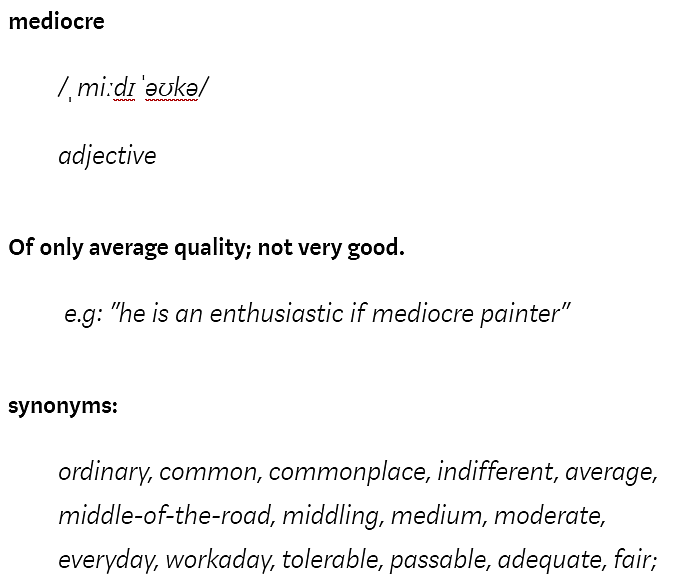 breakout session: why they fail